附件六
從屬子句Although/Though + S + V,…
(請根據你所看到的圖片及提示，造出含有although從屬子句的句子。)
附件六
tired / keep studying
附件六
rain / go hiking
附件六
enjoy singing / will not become a singer
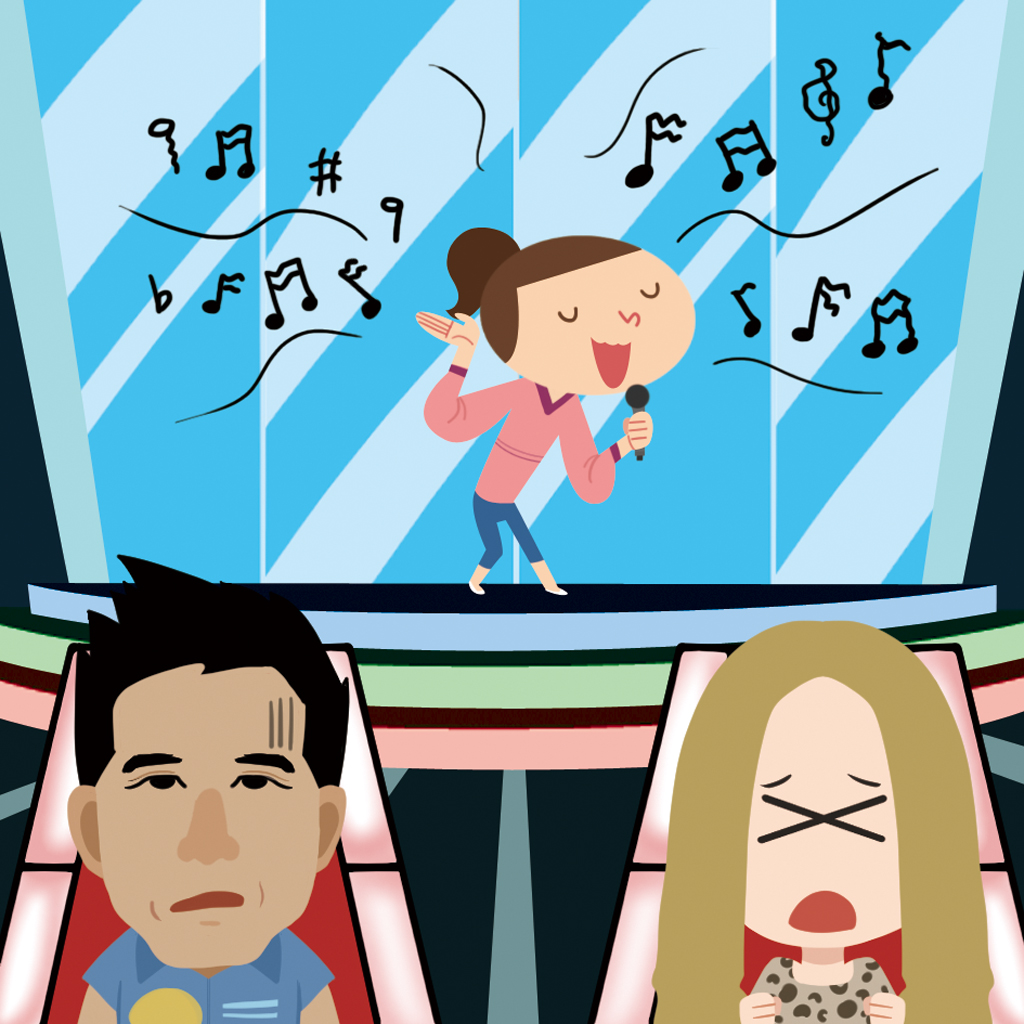 附件六
love animals / be afraid of mice
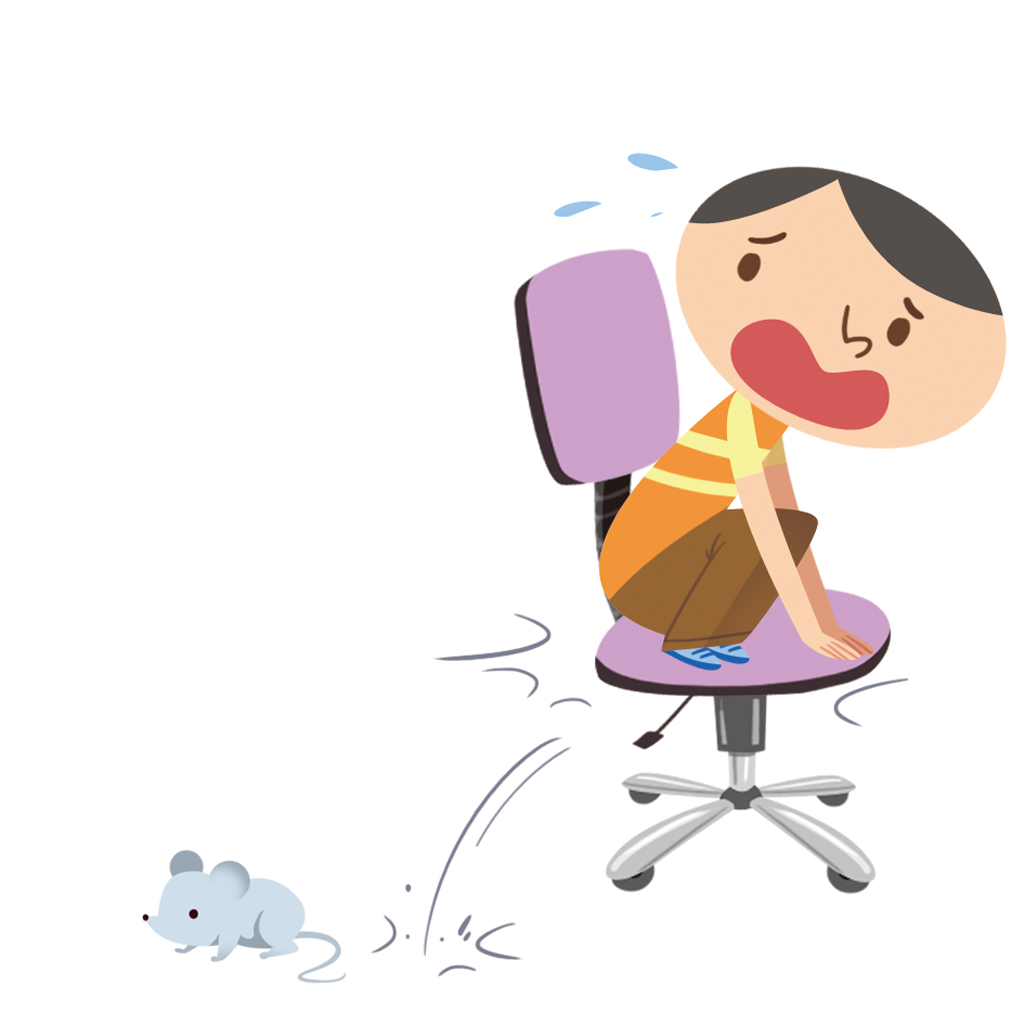 附件六